Tax Cuts and Jobs Act: Ag Tax UpdateNovember 14, 2018
Guido van der Hoeven, EA
Extension Specialist / Sr. Lecturer
Dept. Agricultural and Resource Economics
NC State University
HMMMM…..
The difference between death and taxes is death doesn’t get worse every time Congress meets.
										-- Will Rogers
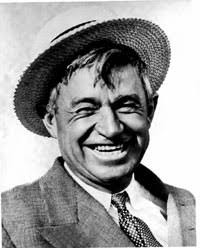 Individual Changes
Tax rates have changed:
2017: 10%, 15%, 25%, 28%, 33%, 35%, and 39.6%
2018: 10%, 12%, 22%, 24%, 32%, 35%, and 37%

Rate changes are effective for tax years beginning after December 31, 2017 and before January 1, 2026

Estates and Trusts: 10%, 24%, 35% and 37%
At $12,500 of taxable income goes to 37%
Individual Changes
Standard Deduction increased for tax years beginning after December 31, 2017 and before January 1, 2026
MFJ $24,000
Head-of-Household $18,000
Single / MFS $12,000
No changes to additional deduction amount for elderly or blind ($1,050 or $1,550 dependent upon filing status)
Individual Changes
Personal Exemptions are SUSPENDED
For Tax years beginning after December 31, 2017 and before January 1, 2026.
Effectively reduces the exemption amount to zero.
Individual Changes
Kiddie Tax Modified:
Beginning for tax years after December 31, 2017 taxable earned income is taxed at single individual rates; and
Taxable income that is derived from unearned sources (portfolio, capital gains, etc.) are taxed according to estate and trust income tax brackets.
Estates and Trusts: 10%, 24%, 35% and 37%
At $12,500 of taxable income goes to 37%
Individual Changes
Capital Gains rates are retained:
0%, 15%, and 20%
Stocks, bonds
Timber 
The new law maintains the breakpoints of the old law, but uses the chained CPI-U indexing for inflation for tax years after December 31, 2017.
2018: 15% breakpoint is $77,200 MFJ
              20% breakpoint is $479,000 MFJ
Individual Changes
Income from Pass-Through Entities
For tax years beginning after December 31, 2017 and before January 1, 2026 a new deduction is added.
Sec. 199A “Qualified Business Income” (QBI), includes an estate and trust, from PTR, S-corp, LLC, sole proprietor is allowed to generally deduct 20% of QBI (farm profit) subject to W-2 wage limitations, except for sole proprietors, the greater of
50% of W-2 wages with respect to the QBI
25% of W-2 wages plus 2.5% of unadjusted basis of “qualified property” held by a qualified business.
199A Limitations
If AGI under $317,000 MFJ or $157,500 all others, not limited due to:
50% W-2 wage limitation;
25% W-2 wages + 2.5% of Unadjusted basis of applicable assets,
199A Example
John raises calves to finish weights and sells market animals through private sales.  John’s net farm profit was $20,000.  John’s AGI is $65,000.  John is single. 
John’s tentative QBI deduction is $4,000
John’s AGI 	$65,000
Less STD 		 (12,000)
Less QBI		   (4,000)

Taxable Income: $49,000

QBI Deduction does not apply against SE or NITT tax
Individual Changes
Personal Casualty and Theft Losses
For tax years beginning after December 31, 2017 and before January 1, 2026, 
Are suspended, except for personal casualty losses incurred in a Federally-declared disaster.
36 Counties from Hurricanes Florence/Michael
Individual Changes
Child Tax Credit
New law increases to $2,000 from $1,000 for each qualifying child under 17 years of age.
AGI phase outs apply
Refundable amount increased to $1,400 per qualifying child
SSN required for each child
Non-child dependent was added under the new law for an amount of $500.
Individual Changes
Itemized Deduction Changes for tax years beginning after December 31, 2017 and before January 1, 2026:
A Taxpayer may deduct State, Local and foreign property taxes, and State and local income taxes to a cap of $10,000 or $5,000 (MFS)
Mortgage Interest is allowed subject to indebtedness limitations $750,000 ($375,000 MFS)
Home equity mortgage interest deduction is suspended.
Individual Changes
Charitable Contribution Deduction Limitation Increased
Beginning for tax years after December 31, 2017 and before January 1, 2026, the contribution limit is increased to 60% for cash donations.
Example: AGI = $100,000, limit is now $60,000, any carry over of excess contributions can be carried forward five years.

The rule for contemporaneous written acknowledgment (CWA) has been repealed for tax years beginning after December 31, 2016.
Suspended Deductions
Alimony Deduction after December 31, 2018
Miscellaneous Itemized Deductions (2% floor)
Qualified Bicycle Commuting Exclusion
Moving Expense Reimbursements
“Pease” Limitations on Itemized Deductions
Moving Expenses Deduction
Living Expenses of Members of CONGRESS

Repeal of OBAMACARE Individual Mandate after 12/31/2018
Gift and Estate Tax
Gift Tax Exclusion Amounts for tax years beginning after December 31, 2017 and before January 1, 2026:
Annual Exclusion $15,000
Lifetime Exclusion: $11.18 million ($22.36 per married couple)
Step-up to FMV is retained
Estate Exclusion Amount for tax years beginning after December 31, 2017 and before January 1, 2026:
$11.18 million ($22.36 per married couple)
Tax Reform Implications for Businesses
C-corporation Changes
Flat tax at 21% (for those in 15% an increase of 40%)
Dividends-received deduction percentage decreased to 65% from 80%
Corporate AMT is repealed for tax years beginning after Dec 31, 2017.
Tax Reform Implications for Businesses
Expensing and Depreciation
Section 179 increased to $1 million with investment limit of $2.5 million (Some states such as NC do not conform)
SUVs limited to $25,000
Full size crew cab ½ Ton pickups with a short box are SUVs by definition.
Qualified Real Property allowed
Roofs, HVAC, fire protection, security and alarm systems
Tax Reform Implications for Businesses
First-year (Bonus) Depreciation
100% first-year depreciation (Sept 27, 2017 – Dec 31, 2022)  Now allowed for new and used property
80%   2023
60%   2024
40%   2025
20%   2026
Bonus sunsets after December 31,2026
Some states such as North Carolina don’t conform to Bonus
Tax Reform Implications for Businesses
New Farming and Machinery Depreciation
For property placed into service after December 31, 2017:
Cost recovery period is now 5 years for new machinery and equipment; used is still 7 years
Grain bins, fences, cotton ginning equipment, and land improvements are 7 year assets.
200% declining balance is to be used on 3-, 5-, 7- and 10-year property
150% declining balance on 15 and 20 year property
Tax Reform Implications for Businesses
Limits on Deduction of Business Interest
Beginning after December 31, 2017, every business, regardless of form, is generally subject to a disallowance of a deduction of net interest expense in excess of 30% of the business’s adjusted taxable income (EBITDA).
This is determined at the tax filer level.
However, for pass-through entities, the determination is made at the entity level.
Tax Reform Implications for Businesses
Limits on Deduction of Business Interest
An exemption from these rules applies for taxpayers with average gross receipts for a three-tax year period ending with the prior taxable year that do not exceed $25 million.
Farming businesses can elect out if they use ADS to depreciate any property used in the farming business with a recovery period of ten years or more.
Single purpose structures (poultry / hog houses, greenhouses, and dairy facilities)
Tax Reform Implications for Businesses
Modification of Net Operating Loss Deduction
Generally the carry-back provisions are repealed and replaced carry forward with deduction limited to 80% of taxable income.
For Farmers, the 5-year carry back is modified to 2-year carry-back and then any remaining NOL can be carried forward indefinitely.
For losses created in tax years beginning after December 31, 2017, the NOL deduction is limited to 80% of taxable income.  Carryovers are subject to this limitation too.
Tax Reform Implications for Businesses
Domestic Production Activities Deduction (DPAD) is repealed

DPAD replaced with Section 199A 20% deduction discussed earlier for flow-through entities.
C-corporations are not eligible for this deduction.
Tax Reform Implications for Businesses
Like-Kind Exchanges are now LIMITED
Generally, for tax years beginning after December 31, 2017, like-kind exchanges are going to be allowed for real property that is not held primarily for sale (inventory)
Therefore, in the future, trades of equipment and machinery will be a two-step transaction:
Sale of traded in item at trade allowance (FMV)
Purchase of new item (higher basis) can use Section 179 expense or Bonus depreciation to offset tax consequence of sale.
Where to from here?
IRS has been busy over the spring and summer of 2018 issuing guidance and rules.  However, much of the new law is still needing explanation. The Treasury Department must issue rules and regulations pertinent to the new tax law, which are forthcoming.
Over the next several years, guidance will also come from Tax Court cases.
Prior to TCJA, IRS was issuing guidance relative to the 1986 ACT…that’s 32 years down the road.
Questions?
Thank you for your attention!!

Guido van der Hoeven, EA
Extension Specialist / Senior Lecturer
Email: gvanderh@ncsu.edu
Phone: 919.515.9071
Fax: 919.515.6268